Экскурсия в пожарную часть №56 г. Москвы
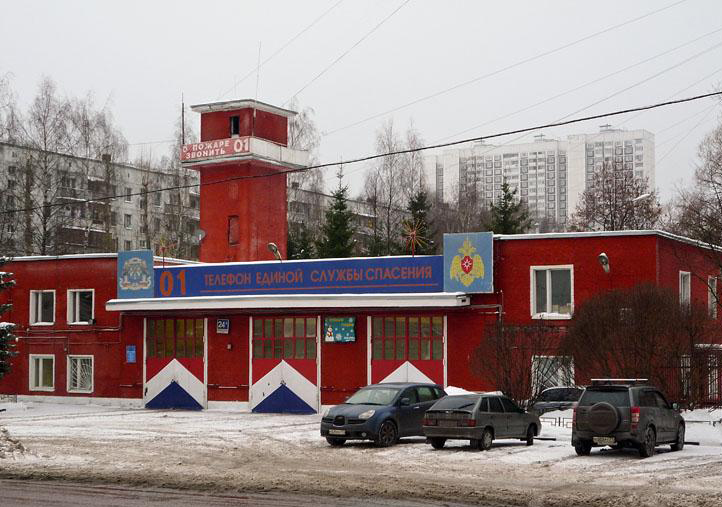 Коллективное образовательное путешествие
2 «А» класса ГБОУ «Школа №49» г.Москвы
17 октября 2014 наш класс побывал на экскурсии
в пожарной части № 56 г. Москвы.
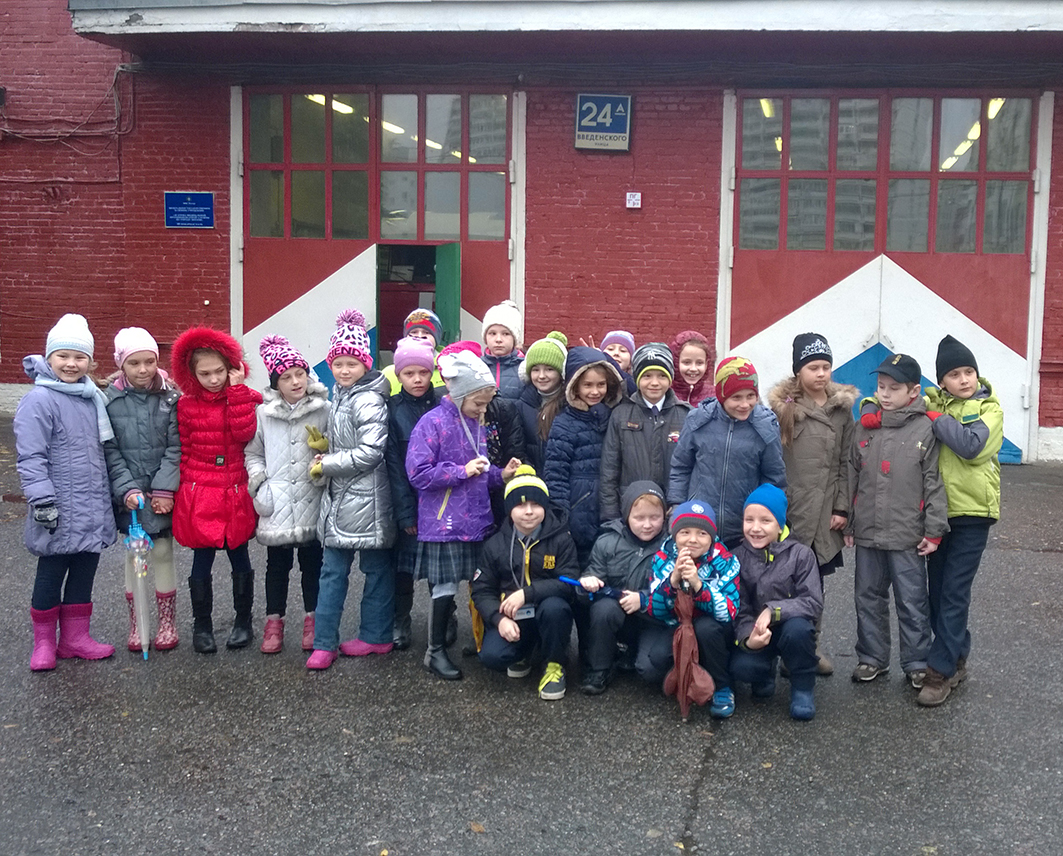 Цель экскурсии – узнать, как устроена пожарная служба и как работают пожарные команды.
Когда в Москве появилась пожарная служба?
История пожарной охраны России начинается с 30 апреля 1649 года, когда был принят «Наказ о градском благочинии», устанавливающий строгий порядок при тушении пожаров в Москве.
Было введено постоянное дежурство в виде объезда города, предусмотрено использование при тушении механизированных водоливных труб, создан оплачиваемая пожарная команда. За нару­шения правил обращения с огнем жителям города  введено наказание.
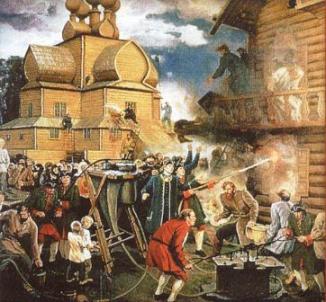 Наша экскурсия
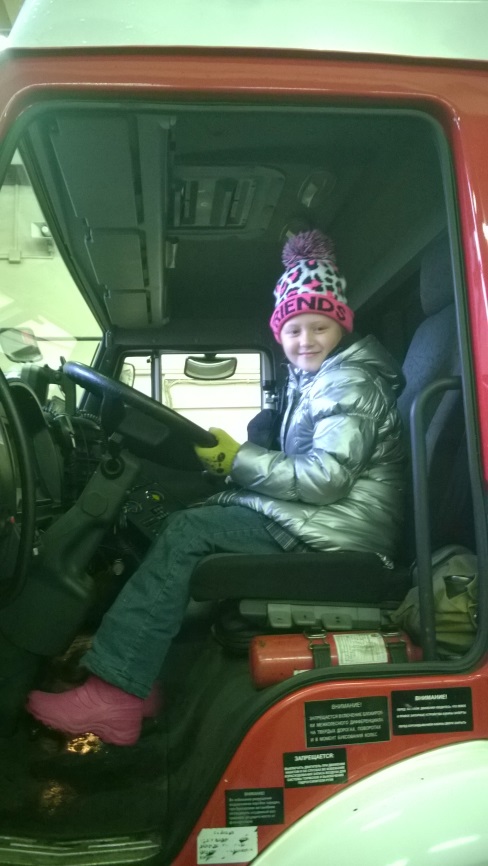 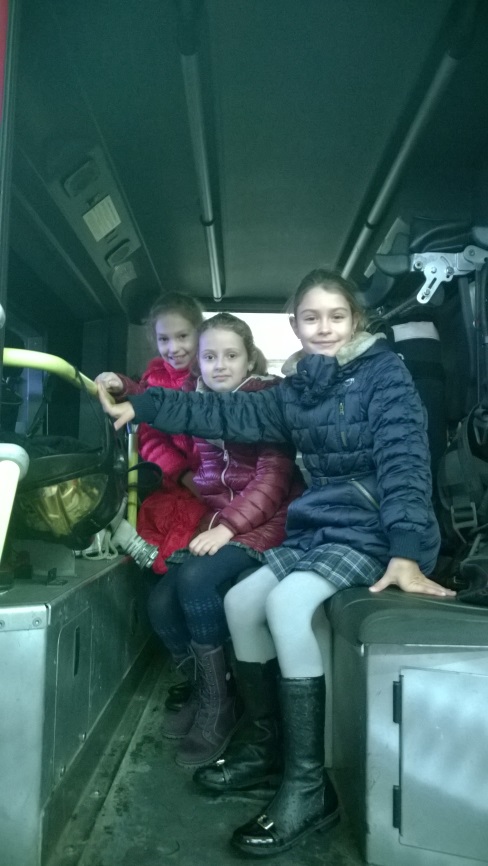 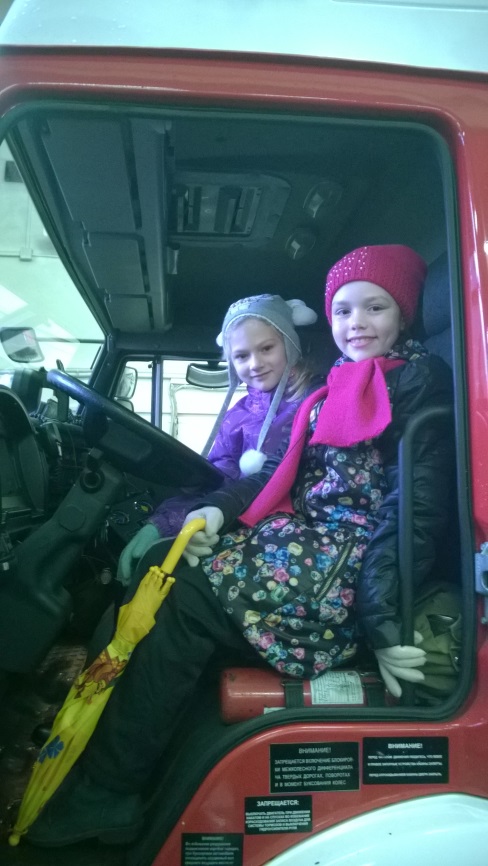 На экскурсии мы побывали в помещении пожарной команды. Сотрудник пожарной службы рассказал нам много интересного о том, как работают пожарные. С его помощью мы изучили устройство и оборудование пожарной машины и даже посидели в ней.
Устройство пожарной машины
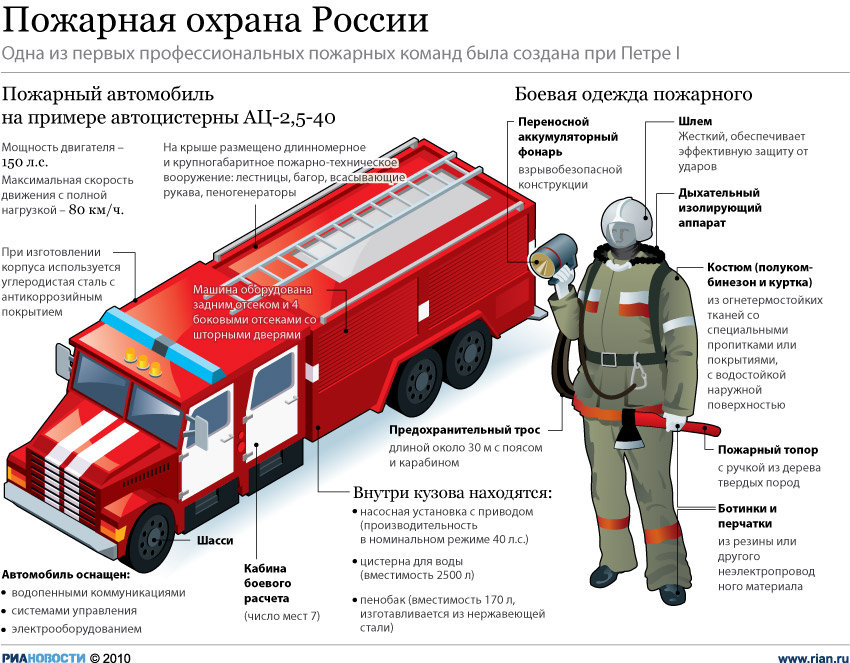 Наша экскурсия
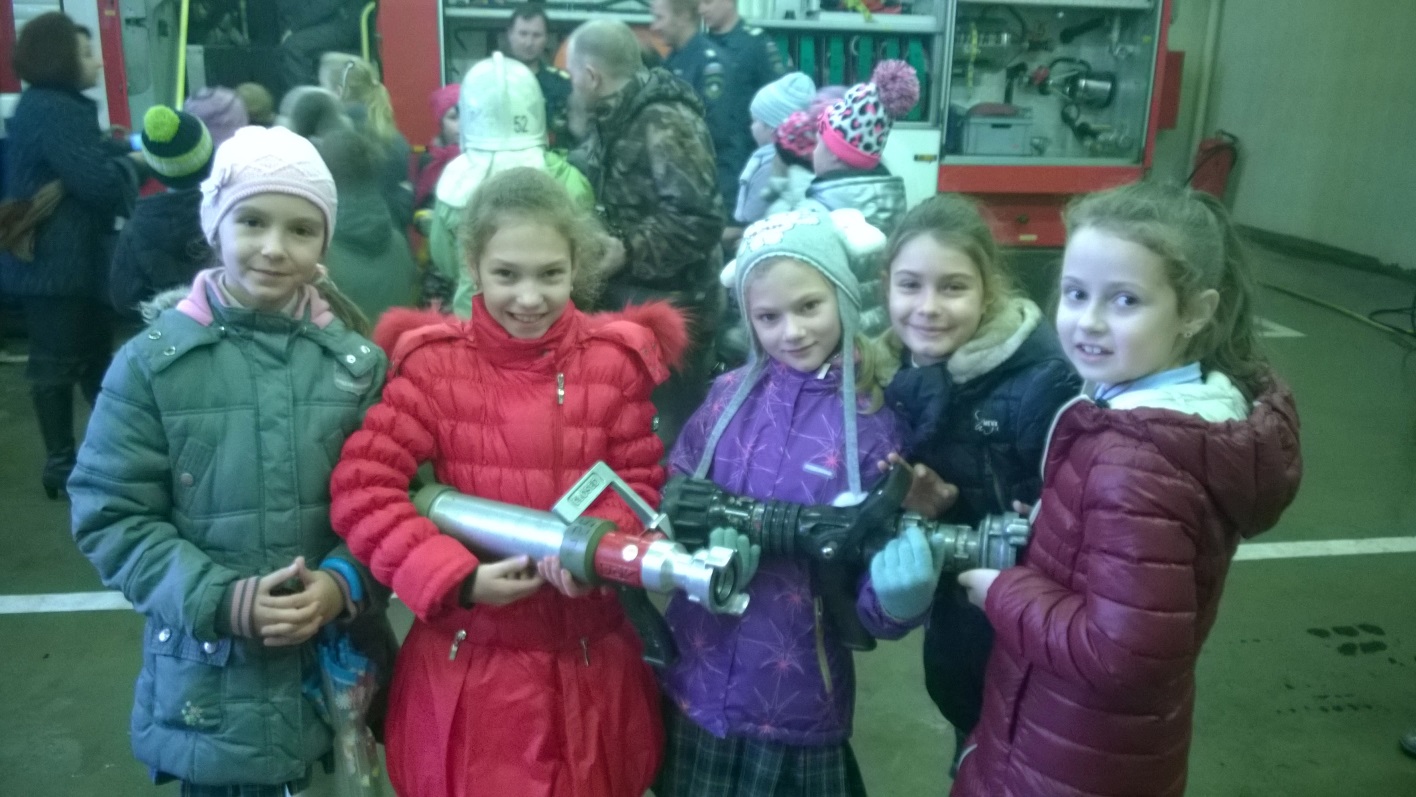 Для успешного тушения пожара необходимы различные приспособления, инструменты и  материалы: вода или пена, ог­нетушащий порошок противодымный противогаз, теплоотражательный костюм, лестницы для спасения людей, шланги, насосы и приспособления для вскрытия дверей.
Профессия : «Пожарный»
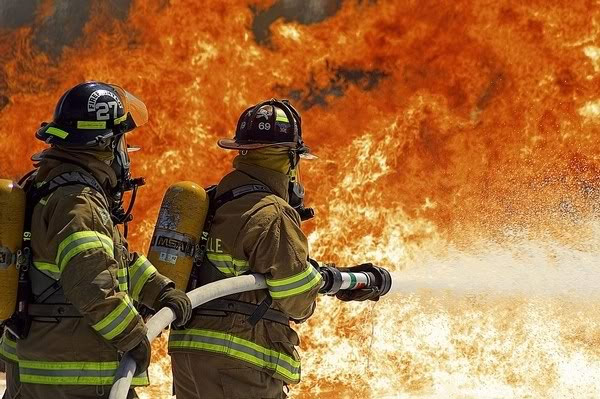 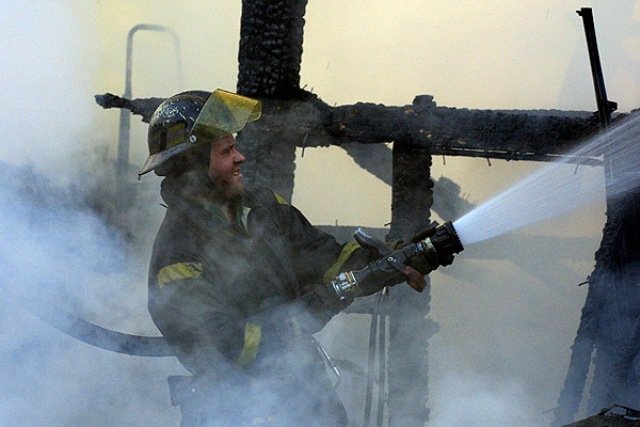 На вызовы выезжает дежурный караул. Это основное подразделение в бо­евой работе пожарных. Караул постоянно готов к выезду на пожар. На сборы по тревоге всему личному составу караула отводится очень жесткое время 40-50секунд. За это время пожарные должны надеть боевую одежду, занять свои места на машинах, получить от диспетчера адрес пожара, вые­хать к месту тушения.
Профессия : «Пожарный»
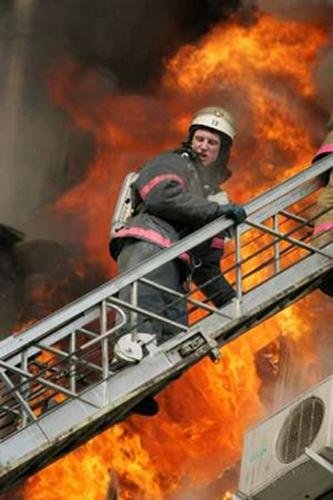 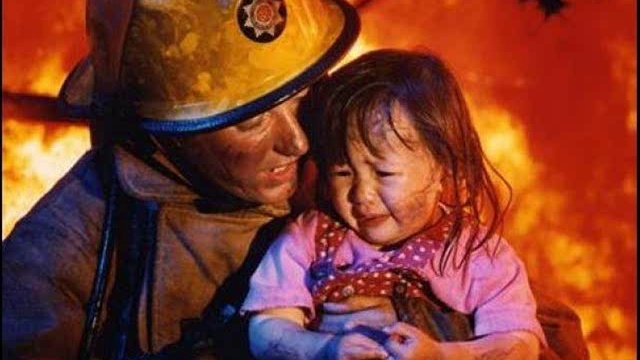 Для успешной борьбы с огнем, дымом, испепеляющей жарой пожарные должны сохранять высокую работоспособность, быстроту, выдержку, хлад­нокровие.
Спасение людей на пожаре, оказание им быстрой помощи, охрана материального достояния – вот главные задачи каждого работника пожарной охра­ны.
 Это героическая профессия для сильных и мужественных людей.